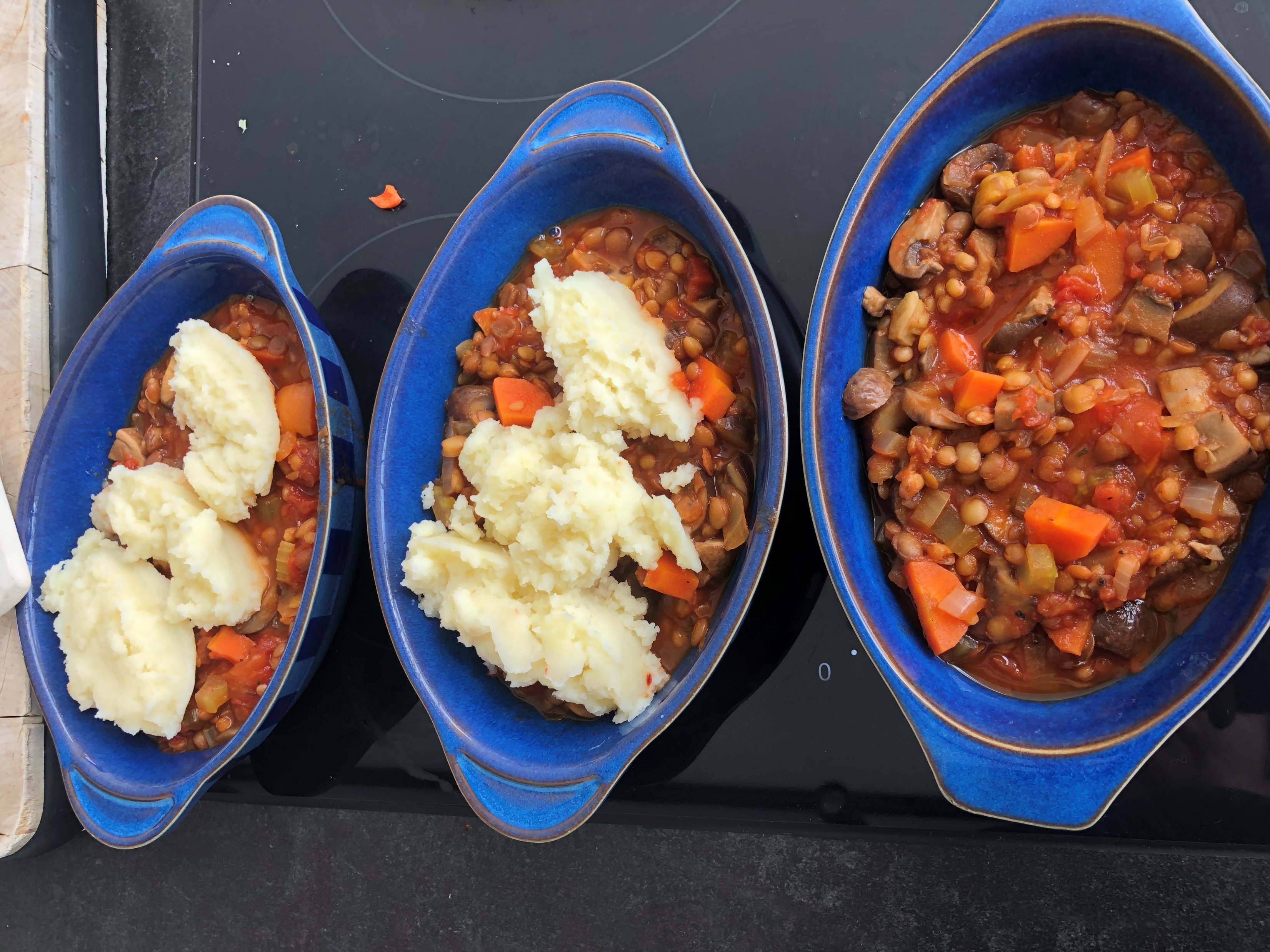 LENTIL SHEPHERD’S PIE
45 mins prep time + 20 mins cooking time
HEALTHY
QUICK
FAMILY
MEALS
Mushrooms contain high amounts of copper, which is needed to produce blood cells and maintain heart health.
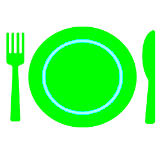 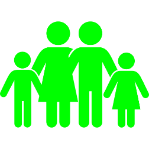 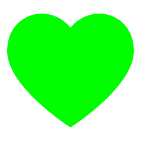 This is a complete
 meal and can 
be eaten alone
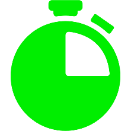 Feeds 5-6
METHOD      
Peel & dice the potatoes, cut into equal sized chunks 
Bring to the boil in a pan of salted water 
Cover and simmer for 20 mins or until soft 
Dice the onion
In a large frying pan, heat the oil, add diced onion
Roughly chop the mushrooms and add to the pan as you go along - stir
Dice the carrots and add – repeat with celery
Add the mixed herbs
Sauté the veg for 5 mins…whilst you….
….roughly chop the chestnuts - add
Add tomato puree, Worcester/soy sauce, tinned tomatoes, lentils & 200ml water - stir & bring to the boil
Simmer uncovered until potatoes are soft
When potatoes are soft, drain and add butter, milk, S&P
 Mash till smooth
Taste the lentil tomato mix and season 
Pour into a large ovenproof dish and top with the mash
Bake in the oven - 180˚C for 20 mins or until hot through
INGREDIENTS      
1 tin lentils (cooked & drained)
100g chestnuts (cooked/optional)
150g mushrooms
1 x 400g chopped tomatoes
1 medium onion
1 carrot
1 celery stick
1 tsp dried mixed herbs
2 tbs soy or Worcester sauce
1 tbs tomato puree
375g potatoes (round up if necessary)
1 tbs (vegan) butter
75ml (vegan) milk 
1 tbs oil for frying
S & P
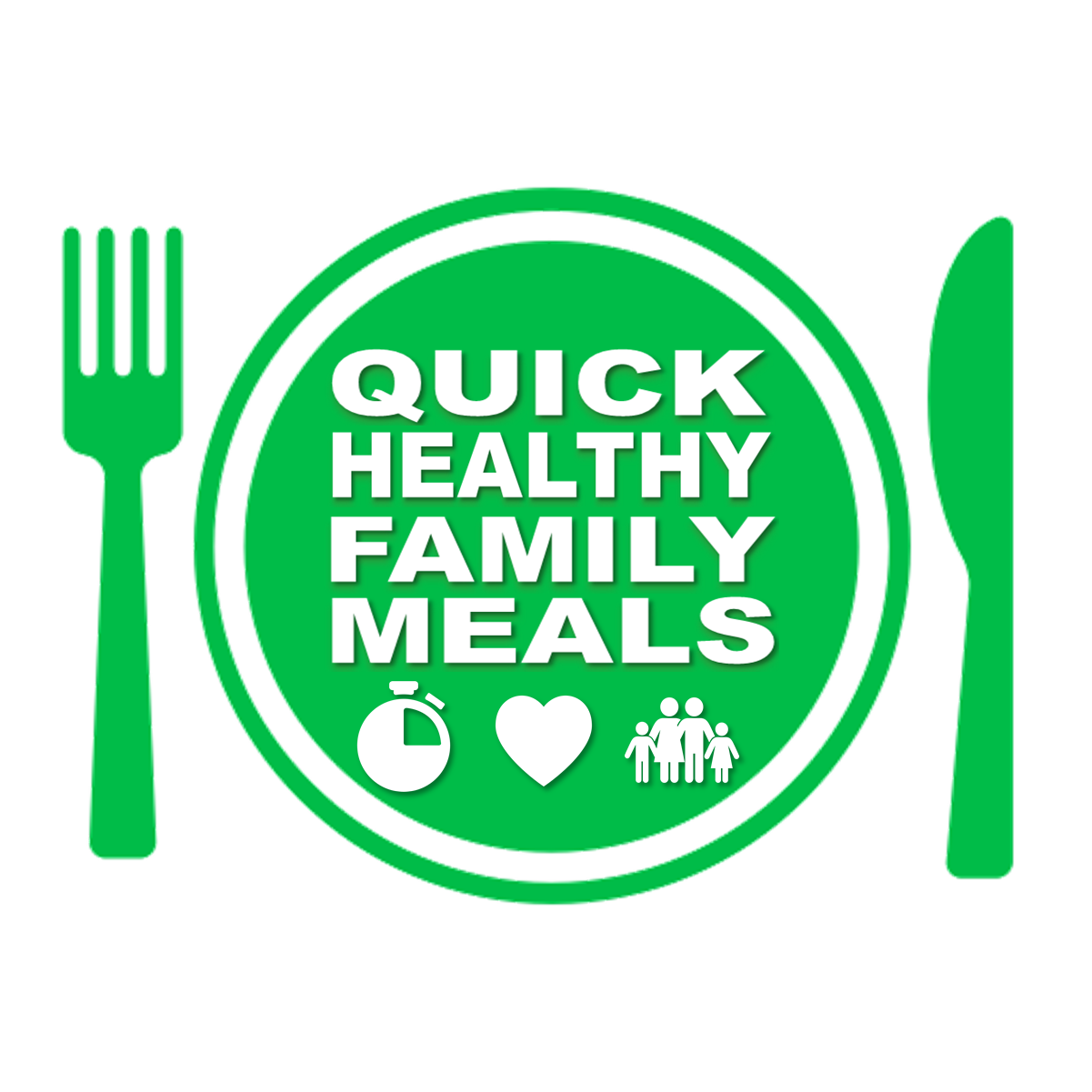 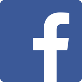 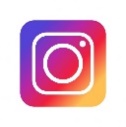 To watch a video showing how this is made or to explore more 
Quick Healthy Family Meal ideas go to www.quickhealthyfamilymeals.com
@quickhealthyfamilymeals